Рождество Христово
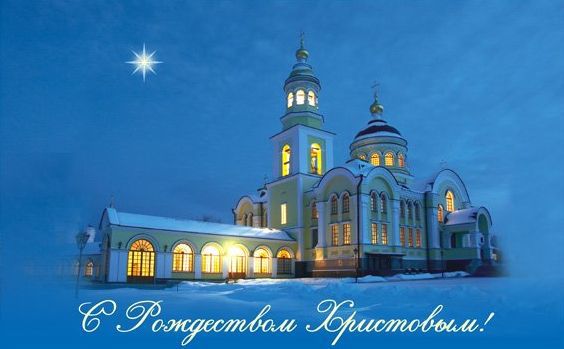 Какая иллюстрация изображает праздник Рождества?
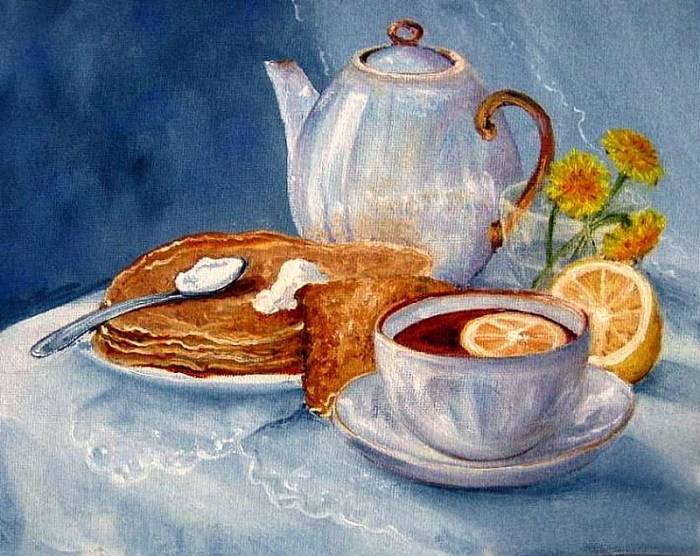 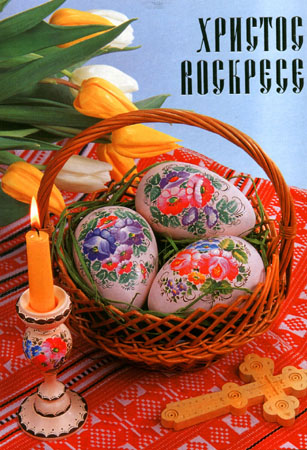 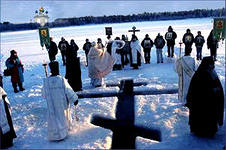 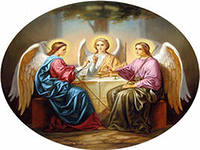 Рождественский   Сочельник
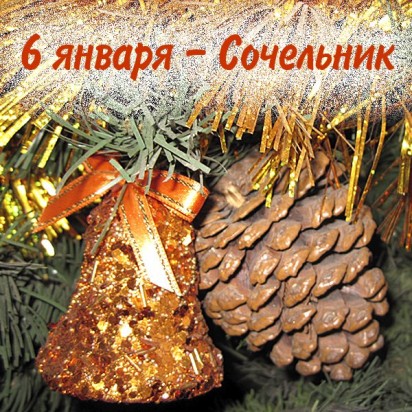 В это время 
верующие
не принимают 
пищу до 
появления 
первой звезды.
СОЧИВО
Постящиеся могли 
   в этот день есть только сочиво.
    Это блюдо готовилось из крупы, мака, орехов, мёда и воды.
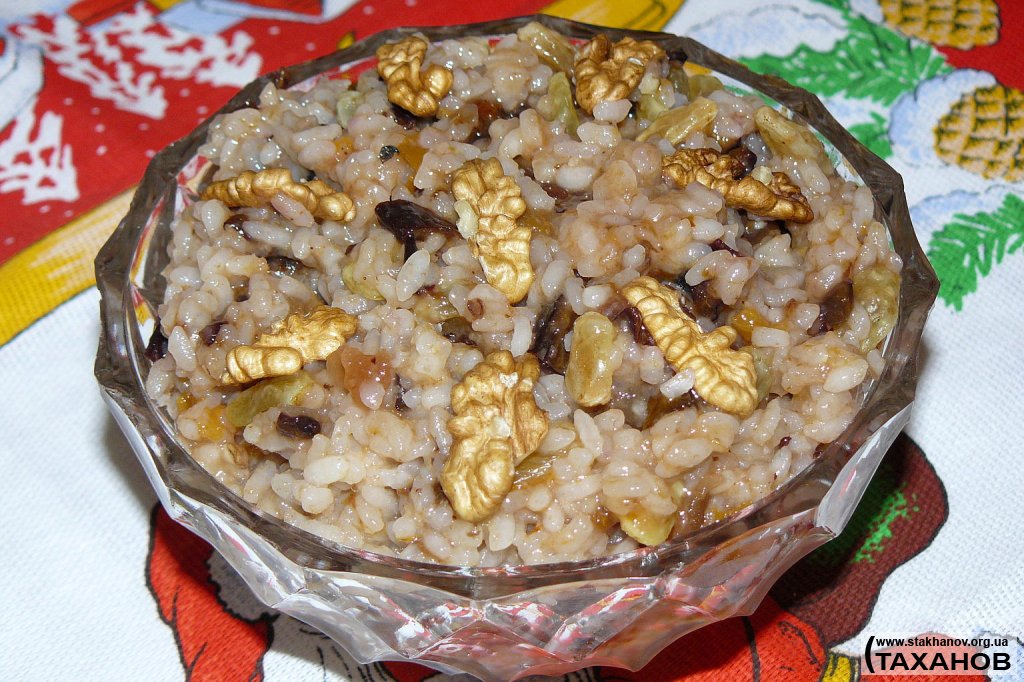 Колядование
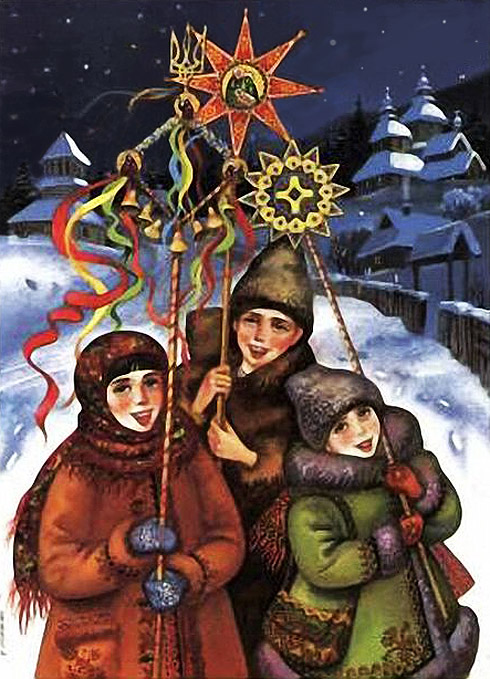 В рождественский вечер в   
        городах и сёлах по домам    
        ходили колядовщики  
        (христославы). Они                                                                                             
         славили песнопениями
         рождение  Спасителя, 
         желали хозяевам здоровья   
         и богатства, за что   
         получали угощение.
Волхвы
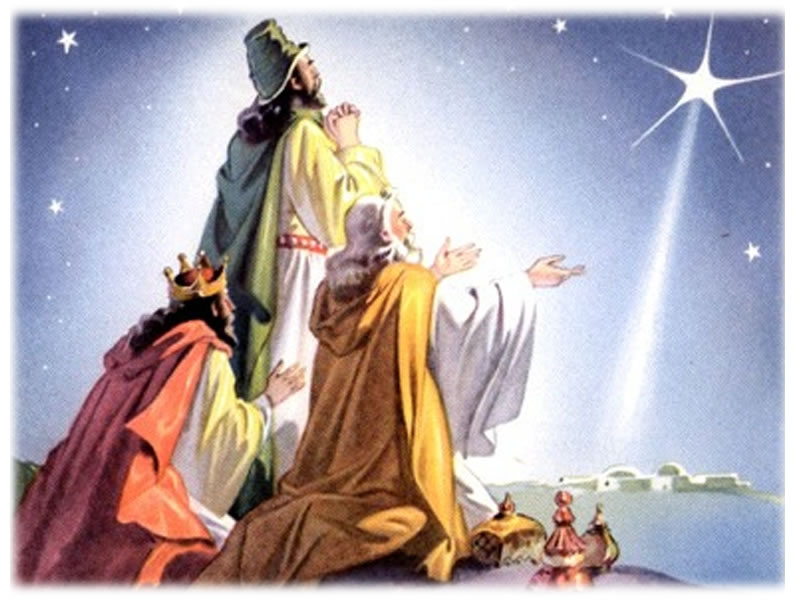 Волхвы – старинное название
                                              звездочётов.  Три мудреца-
                                              предсказателя заметили на 
                                              небе новую звезду и 
                                              истолковали это как  знак 
                                              появления на свет Спасителя. 
                                              Следуя за путеводной
звездой, они нашли в городе Вифлееме родившегося 
Иисуса Христа и его мать Марию.
На горе Афон возвышается монастырь святого Павла.
    В 14 веке эта обитель была славянской, и дочь сербского правителя Георгия Бранковича Мария передала в обитель найденные в Константинопольской сокровищнице  греческих императоров части золота, ладана и смирны, принесенные волхвами в дар вифлеемскому Младенцу Господу Иисусу Христу.
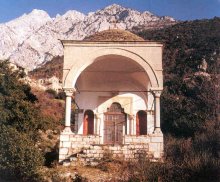 Волхвы Валтасар, Гаспар, Мельхиор принесли в дар новорожденному Христу золото, ладан и смирну. Золото подносили в дар царям. Ладан, дорогую ароматическую смолу особого дерева, в древности подносили в знак великого благоговения. Смирной, дорогим благовонием, в то время помазывали усопших. Итак, волхвы принесли Христу золото как Царю, ладан как Богу, смирну как Человеку.
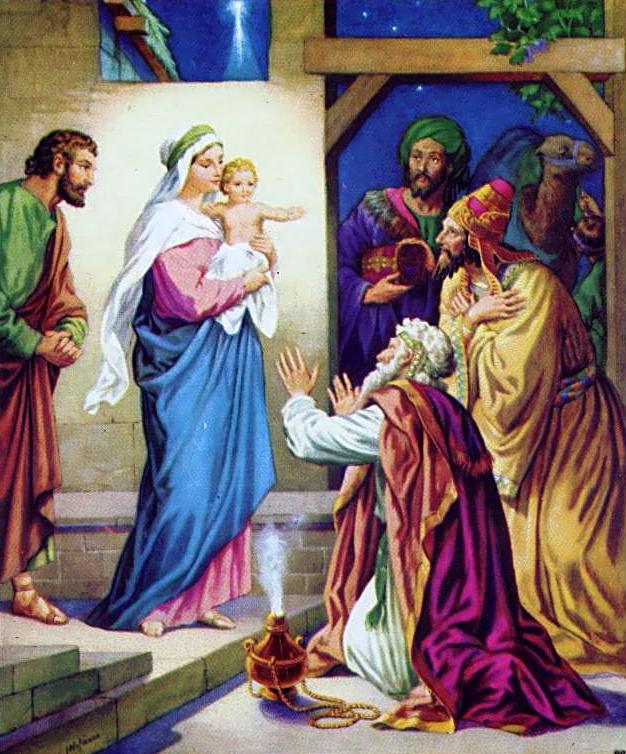 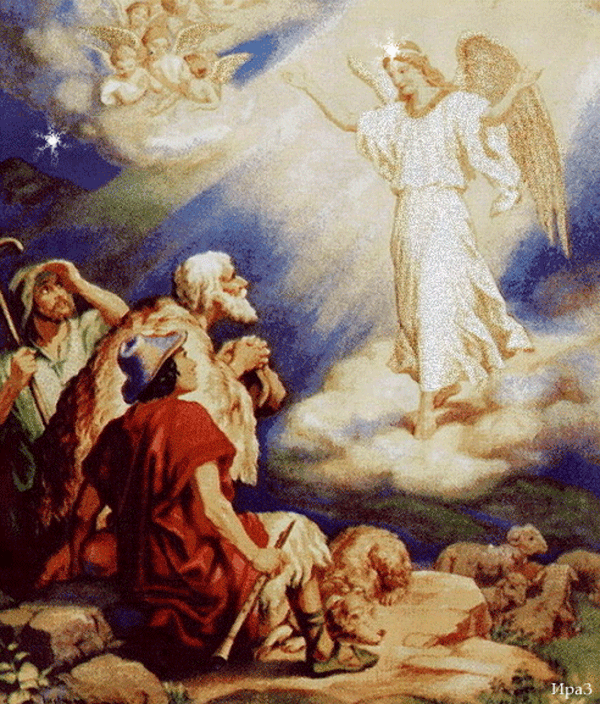 О рождении Младенца тотчас узнали вифлеемские пастухи. После явления им Ангела с воинством небесным они поспешили в Вифлеем и первыми поклонились Младенцу-Господу.
Вифлеемская звезда
Небесное тело, которое
явилось на небе в момент
рождения Иисуса  Христа.
Своим необычным 
явлением звезда возвестила
миру, что сбылось 
пророчество о пришествии
Мессии. 
   Это значимый атрибут
празднования Рождества
у христиан и на иконографии
«Рождества Христова».
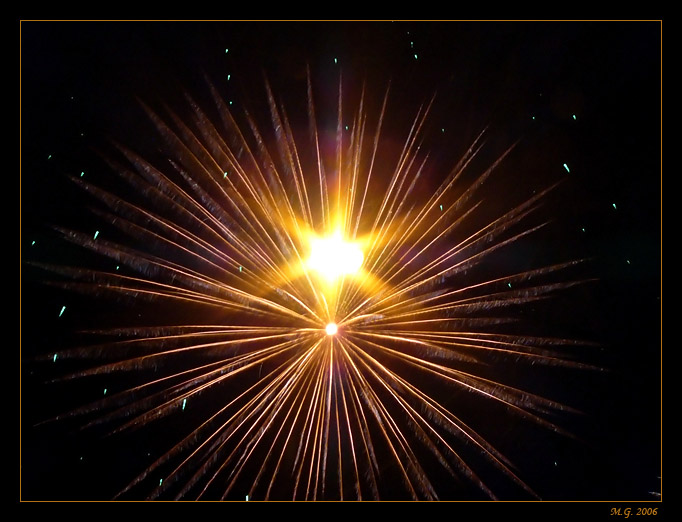 Как ель стала символом Рождества
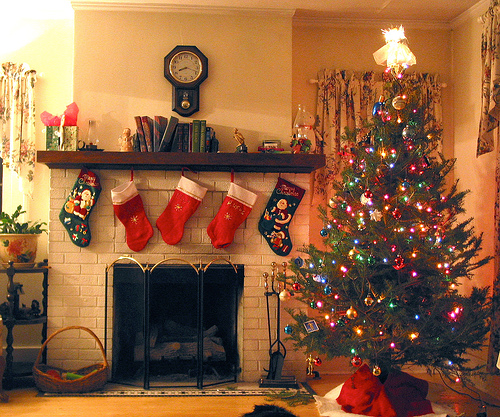 Когда в Вифлееме родился Спаситель, к пещере поспешили люди, животные и растения. Деревья дарили Младенцу свои цветы, плоды и листья. 
        Ель пришла последней и стала в стороне. Ей нечего было подарить Младенцу, она боялась уколоть Его иголками.  
        Тогда деревья поделились с Елью своими дарами, и на её ветвях стали красоваться яблоки, орехи, яркие цветы и зелёные листочки.
Найдите на иконе:
1.Свет Вифлеемской      
        звезды;       
     2.Волхвов, спешащих в   
        Вифлеем;                                            
     3.Ангела;
     4.Пещеру с Марией и  
        новорождённым   
        Христом;
      5.Пастухов, пришедших 
          поклониться   
          Спасителю.
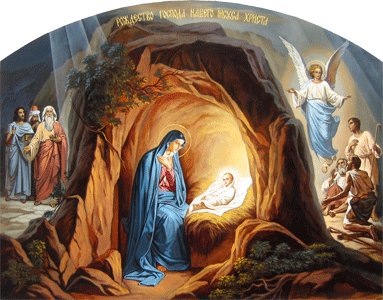 Ночь под Рождество – это волшебство!Ведь людей, что верят в чудо, к счастью, большинство!